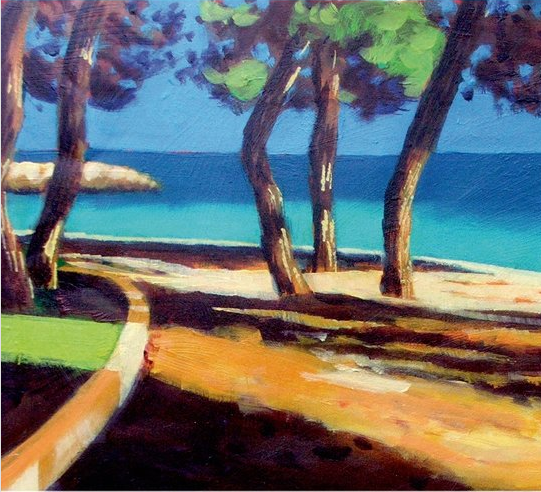 chapter 22
Planning a Research Project and 
Evaluating Sources
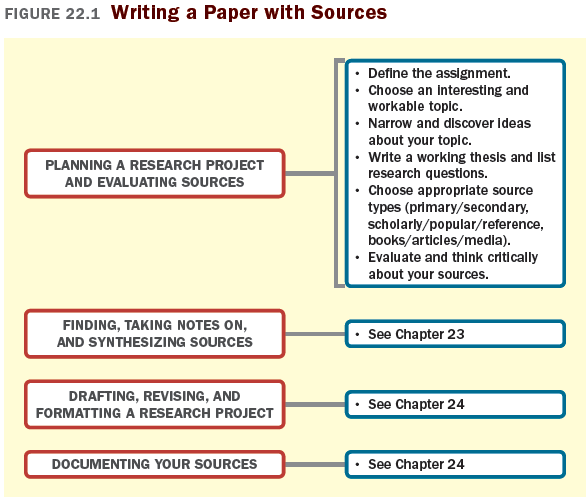 Writing from Sources: Using  Sources to 
Make Your Own Ideas More Convincing
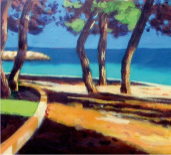 Use information from sources to
Make general comments more specific.

Provide specific examples to illustrate your main points.

Use sources to supply technical information.

Support opinions with concrete evidence.

Provide historical information or context.

Compare information about similar events or ideas with those you are discussing.
(continued)
Synthesis allows you to

Explore different points of view.

Review key ideas on a topic.

Understand your topic in depth.
Planning Your Research Project
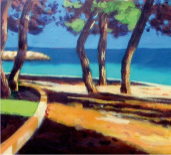 Define the Assignment

Choose an Interesting and Workable Topic

Narrow and Discover Ideas about Your Topic
Do some preliminary reading.
Try prewriting.

Write a Working Thesis and List Research Questions
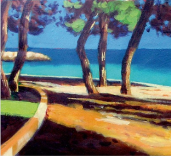 Considering Source Types
Primary and Secondary Sources

Primary sources are firsthand sources.
Examples: historical documents, literary works, autobiographies, research reports, eyewitness accounts, interviews, observations, and correspondence.

Secondary sources report or comment on primary sources.
Examples: researched books and articles
(continued)
Scholarly, Popular, and Reference Sources

Scholarly sources are written by professional academics and researches.
Include books by university presses and professional publishing companies.
Most are peer reviewed.

Reference works are collections of facts, data, and information.
Examples: encyclopedias, dictionaries

Popular sources discuss the “real world.”
Examples: newspapers, magazines, general-interest books.
(continued)
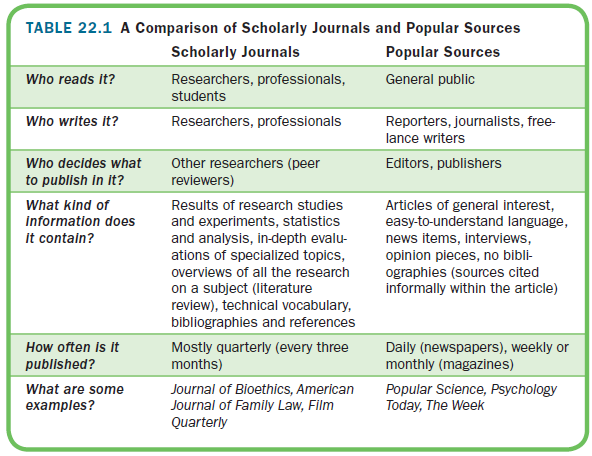 Books, Articles, and Media Sources

Books are often the products of years of study and are typically more in-depth.
Usually written by authorities on the subject.

Articles are briefer than books and may be more up-to-date.
Tend to be more focused, exploring 1-2 points.
Include an abstract.

Media sources can help illustrate a text.
Examples: photographs, information graphics, podcasts, works of fine art
(continued)
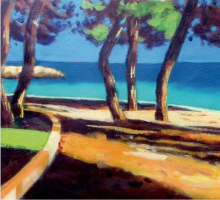 Evaluating Sources
Choosing Relevant Sources

Is the source appropriate for your audience?

Is the source up-to-date?
(continued)
Choosing Reliable Sources

Is the source scholarly?

Does the source have a solid reputation?

What is the publication’s purpose?

Is the source professionally edited and presented?

Is the author an expert in the field?

Does the author approach the topic fairly and objectively?

Can the content be verified?
(continued)
Evaluating Resources in the Digital Landscape

Consider
Where you accessed the source: if through your college library, it’s most likely reliable.

If the source is an electronic version of a respected print publication.

If the source doesn’t specify authorship, be cautious.

The source may not be credible if it has
errors
poor design
too many photos
strong language
(continued)
Thinking Critically About Sources

Analyze the author’s 

Ideas

Language

Assumptions, generalizations, and omissions.
(continued)
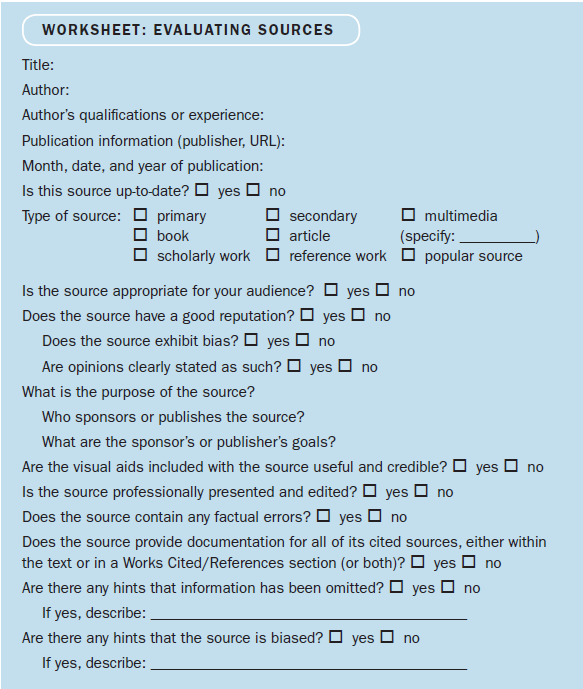